Chemistry Lesson
Here is where your presentation begins
01.
02.
Overview
Features of the Topic
Describe the topic of the section
Describe the topic of the section
03.
04.
Assignment
About the Topic
Describe the topic of the section
Describe the topic of the section
Introduction
Venus has a beautiful name and is the second
planet from the Sun. It’s terribly hot—even hotter
than Mercury—and its atmosphere is extremely
poisonous. It’s the second-brightest natural object
in the night sky after the Moon
“This is a quote, words full of wisdom that someone important said and can make the reader get inspired.”
—Someone Famous
01.
Overview
You can enter a subtitle here if you need it
What Is This Topic About?
Mercury
Here you could give a brief description of the topic you want to talk about. For example, if you want to talk about Mercury, you could say that it’s the closest planet to the Sun and the smallest one in the Solar System
Definition of Concepts
Mercury
Neptune
Mercury is the closest planet to the Sun and the smallest one in the Solar System
Neptune is the fourth-largest planet by diameter in the Solar System
Venus
Mars
Venus has a beautiful name, but also an extremely poisonous atmosphere
Despite being red, Mars is actually a cold place full of iron oxide dust
Features of the Topic
Mercury
Jupiter
Venus
It’s the closest planet to the Sun and the smallest in the Solar System
It’s a gas giant and the
biggest planet in the
Solar System
Venus has a beautiful
name and is the second
planet from the Sun
225 days
is the time Venus takes to orbit the Sun
49,244 km
is the diameter of Neptune
This Is a Table
This Is a Graph
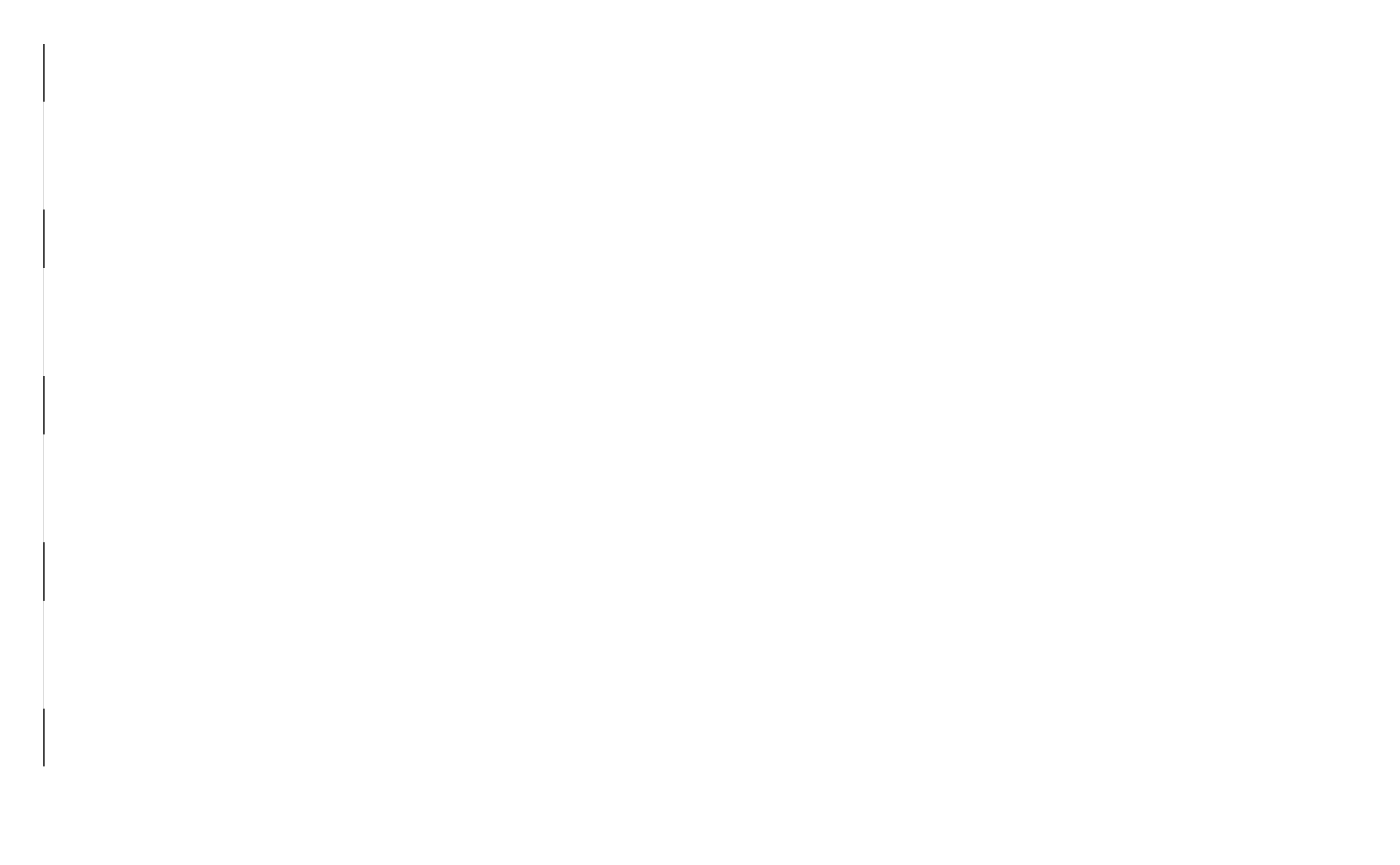 Mercury
Jupiter
Saturn
Venus
To modify this graph, click on it, follow the link, change the data and paste the new graph here
300,000
Big numbers catch your audience’s attention
Practical Uses of This Subject
30%
50%
90%
Neptune
Mars
Venus
Neptune is the farthest planet from the Sun
Despite being red, Mars is actually cold
Venus has a beautiful name, but is very hot
Multimedia Content
Mercury
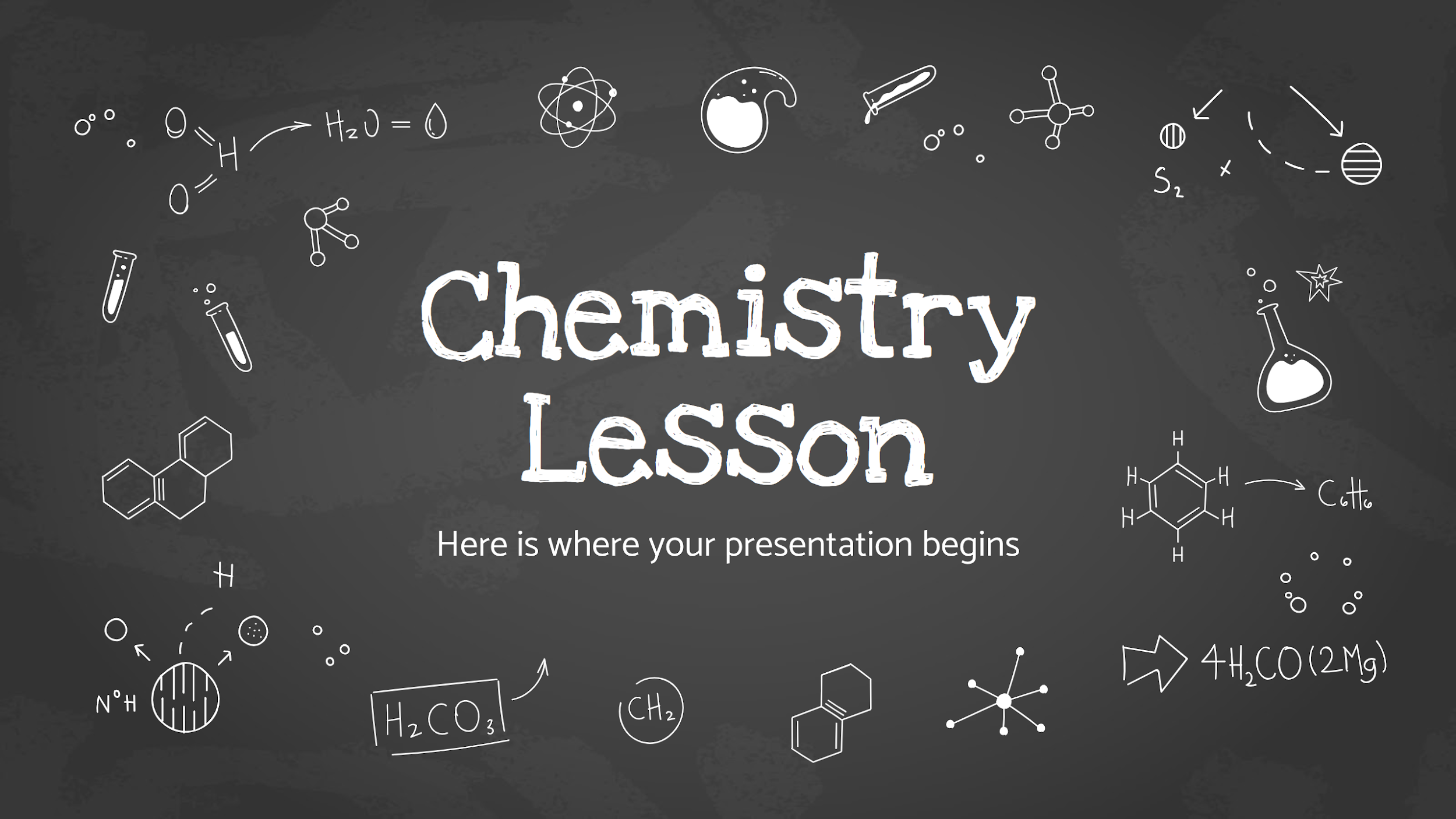 It’s the closest planet to the Sun and the smallest one in the Solar System—it’s only a bit larger than the Moon. The planet’s name has nothing to do with the liquid metal
Did You Know This?
Mercury
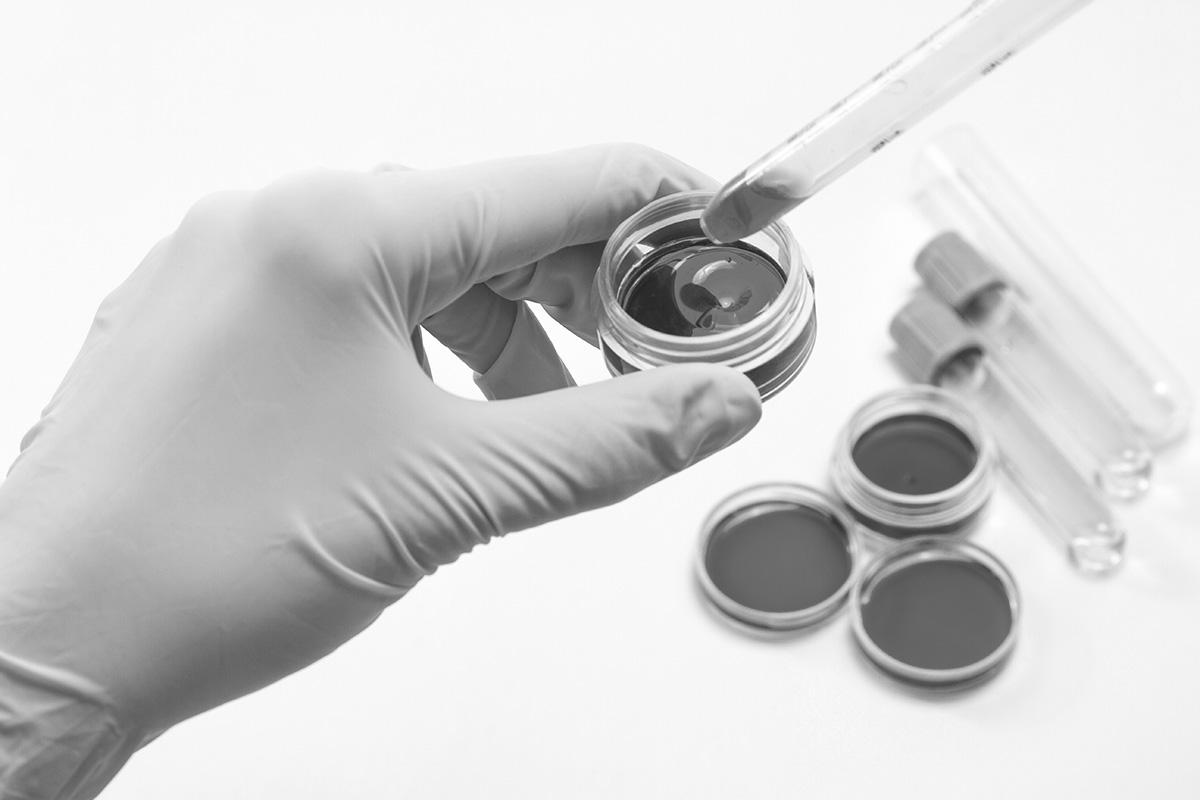 Mercury is the closest planet to the Sun and the smallest one
Venus
Venus has a beautiful name and is the second planet from the Sun
Mars
The average temperature on Mars is around -60 degrees Celsius
This Is a Map
Mercury
Venus
Mercury is the closest planet to the Sun
Venus has a beautiful name, but is terribly hot
Neptune
Mars
Neptune is the farthest planet from the Sun
Despite being red, Mars is actually cold
Awesome words
Because key words are great for catching your audience’s attention
Process
01
02
03
04
Mercury
Neptune
Venus
Mars
Mercury is the closest planet to the Sun
Neptune is the farthest planet from the Sun
Venus has a beautiful name, but is terribly hot
Despite being red, Mars is actually cold
A Picture Is Worth a Thousand Words
Problem Vs Solution
Problem
Solution
Saturn is the ringed planet. It’s composed mostly of hydrogen and helium
Mercury is the closest planet
to the Sun and the smallest
one in the Solar System
Overview Diagram
Neptune
Venus
Earth
Pluto
Mars
Pluto is now listed as a dwarf planet
Despite being red, Mars is actually cold
Jupiter
Review the Concepts
Venus
Mercury
Saturn
Venus has a beautiful name and is the second planet from the Sun
Mercury is the closest planet to the Sun and the smallest one
Saturn is composed mostly of hydrogen and also helium
Mars
Jupiter
Neptune
Despite being red, Mars is a cold place full of iron oxide dust
Jupiter is a gas giant and the biggest planet in the Solar System
Neptune is the farthest planet from the Sun and the fourth-largest one
Exercise
?
?
Mercury
It’s the closest planet to the Sun and the smallest one in the Solar System—it’s only a bit larger than the Moon. The planet’s name has nothing to do with the liquid metal
?
?
Question?
Assignment
01. Neptune
02. Mars
03. Venus
Is Neptune the fourth-largest planet in the Solar System?
Mars is red, but is it actually a hot place or a cold place instead?
Venus has a beautiful name, but what about its temperatures?
Question?
Question?
Question?
Thanks!
Do you have any questions?
youremail@greatppt.com
+00 000 000 000
www.greatppt.com
Free Template from GreatPPT.com
Alternative Resources
Fonts & colors used
This presentation has been made using the following fonts:
Love Ya Like A Sister
(https://fonts.google.com/specimen/Love+Ya+Like+A+Sister)

Catamaran
(https://fonts.google.com/specimen/Catamaran)
#000000
#ffffff
#595959
#b7b7b7
Use our editable graphic resources...
You can easily resize these resources without losing quality. To change the color, just ungroup the resource and click on the object you want to change. Then, click on the paint bucket and select the color you want. Group the resource again when you’re done. You can also look for more infographics on GreatPPT.
FEBRUARY
JANUARY
MARCH
APRIL
PHASE 1
Task 1
FEBRUARY
MARCH
APRIL
MAY
JUNE
JANUARY
Task 2
PHASE 1
Task 1
Task 2
PHASE 2
Task 1
Task 2
...and our sets of editable icons
You can resize these icons without losing quality.
You can change the stroke and fill color; just select the icon and click on the paint bucket/pen.
In Google Slides, you can also use Flaticon’s extension, allowing you to customize and add even more icons.
Educational Icons
Medical Icons
Business Icons
Teamwork Icons
Help & Support Icons
Avatar Icons
Creative Process Icons
Performing Arts Icons
Nature Icons
SEO & Marketing Icons
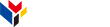 www.greatppt.com
Free Templates and Themes
Create beautiful presentations in minutes